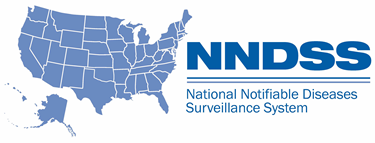 NNDSS Modernization Initiative (NMI): Introducing Cohorts—a New Efficient Approach to HL7 Case Notification Technical Assistance
Access the NNDSS Technical Resource Center at    
      https://www.cdc.gov/nndss/trc/
Subscribe to monthly NMI Notes news updates at
      https://www.cdc.gov/nndss/trc/news/
February 19, 2019			            Division of Health Informatics and Surveillance
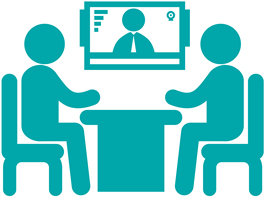 Agenda
Welcome and Announcements
New Efficient Approach to HL7 Case Notification Technical Assistance: Cohorts 
Laura Carlton, APHL
Heather Houston, APHL
Hot Topic: Finding Coding System Codes in PHIN VADS
Melinda Thomas, CDC
Questions and Answers
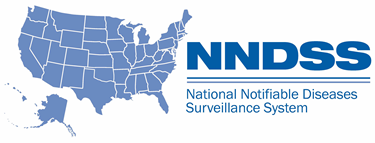 NMI Updates and Timeline
Lesliann Helmus, MSPH, CHTS-CP				
Associate Director for Surveillance	

Michele Hoover, MS	
Lead, State Implementation and Technical Assistance
Announcements
Message Quality Framework (MQF) validation tool functionality has been fully incorporated into the Message Evaluation and Testing Service (METS) tool.

Jurisdictions should start using METS for validation of all HL7 NNDSS messages: https://mets.cdc.gov/ 
This includes the Arboviral v1.3 message.
Announcements (Continued)
Based on lessons learned during onboarding, two guidance documents have been developed to assist states with Arboviral MMG implementation: 
Surveillance information for reporting of arboviral diseases
Data element priority list for the Arboviral v1.3 MMG
These documents will be posted to the NNDSS MMG & Artifacts webpage soon.
CDC will be hosting a supplemental eSHARE webinar focusing on Arboviral v1.3 MMG implementation on Monday, March 4, 2019, 3-4 pm ET.
Reminder!
Please change your event codes	
For 2019 cases, use 2019 event codes.
For 2018 cases, continue to use 2018 event codes. 

Note: When new event codes are released, please use current year event codes. Avoid waiting until prior year’s codes are closed out. 
Annual NNDSS Event Code Lists available at https://ndc.services.cdc.gov/event-codes-other-surveillance-resources/
[Speaker Notes: January 2019 eSHARE covered event code changes in more depth.]
NMI Implementation Status 	    Feb 19, 2019
NH
ME
WA
VT
AK
MN
ND
MT
MA
OR
NY
WI
RI
ID
SD
MI
CT
WY
PA
NYC
NJ
IA
OH
CA
NE
DE
IN
NV
HI
IL
WV
MD
UT
VA
DC
MO
CO
KS
KY
NC
TN
SC
OK
AR
NM
AZ
MS
AL
GA
LA
TX
PR
FL
Onboarding	Total of 5 (states)
Piloting                          Total of 1 (states)
Production 	Total of 34 (33 states + NYC)
Onboarding and Production Status
Note: States highlighted in GREEN were either onboarding or approved for production since January 15, 2019. 
The 5 FDD MMG pilot sites (FL, MI, MN, NY, OR) are preparing for onboarding but have not been engaged yet.
2/19/19
Piloting Status
02/19/19
NNDSS HL7 Message Mapping Guide Estimated Timeline
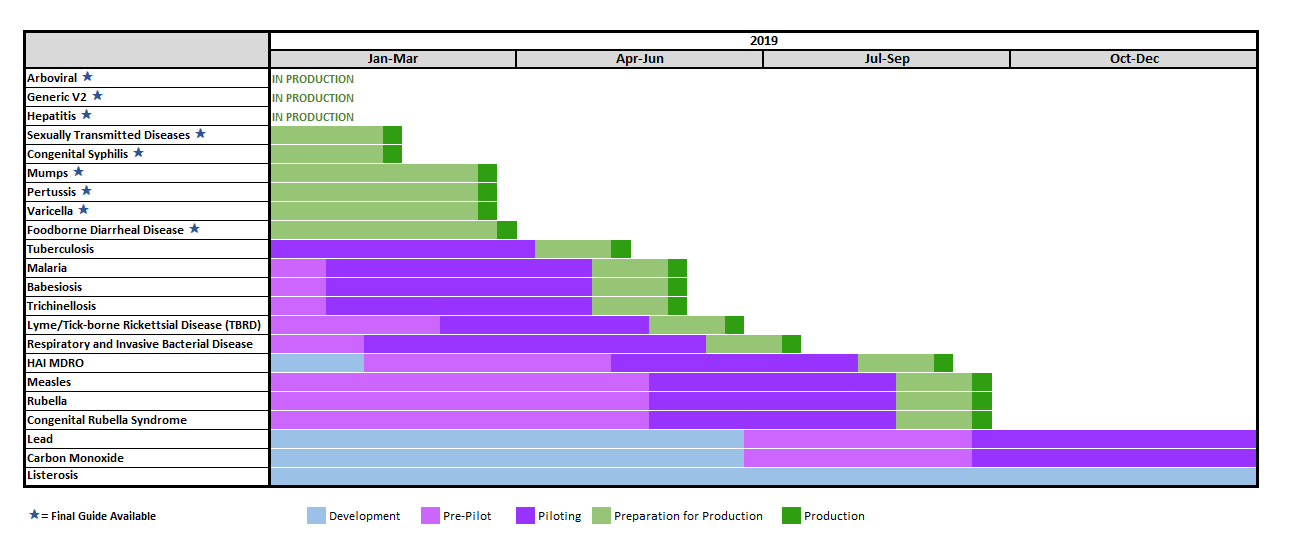 NMI Project
Introducing Cohorts—A New Efficient Approach to HL7 Case Notification Technical Assistance
February 19, 2019
NMI Technical Assistance Overview
Laura Carlton
NMI TA supports public health agencies (PHAs) to implement HL7 case notifications. The TA team offers expertise and reusable tools in: 
Project management and business analysis: Identify resources, risks and dependencies, develop schedule, and manage implementation.
Data standards expertise and workflow analysis: Work closely with PHA surveillance and IT staff to harmonize surveillance system terminology to incorporate data standards.
Technical architecture expertise: Identify system architecture and capabilities, and develop and implement technical solutions that address data exchange needs.
12
Evolution of APHL Technical Assistance
Original TA model successfully delivered TA one-on-one with partners.
Designed to provide focused, often in-person support through an entire implementation with one partner
Effective “Full service” TA
With increasing variety of projects and goals, APHL developed different models for delivering TA.
Focus on level of service provided, with a variety of options for type of expertise & method of interaction
Allows selection of TA models that will most effectively achieve project goals
Multiple TA models may be used within a project for different activities
13
NMI Technical Assistance Process:
04. Data Extract Updated
Primary Owner of Process
APHL
TA TEAM
CDC
t
02. TA Kickoff Call
05. HL7 Message Created
01. Initial Call
t
06. Transport 
Set Up
03. Gap Analysis Finalized
Onboarding & Production Cutover
07. TA Validation 
METS, Structure, & Content
TA Complete!
14
[Speaker Notes: A little bit about our Tech assistance process. The first couple of boxes are during our planning process. The gap analysis phase is really where we identify any potential data gaps and how to resolve them. Updating the data extract process, where we work to ensure that all the data coming out covers all the data elements contained in the MMGs. We’ll use that data extract to start building messages in Rhapsody. Creating the test messages that will prepare us for validation, where we’ll make that all the test messages pass all the content checks, structure checks, and architecture checks. & then we’ll get to Step 7—TA validation, which is an iterative process that will involve addressing any errors in generated messages. We’ll work with you in a collaborative process to address any issues and provide feedback and answer any questions that come up. From there, we’ll do a warm hand off to the CDC MVPS onboarding team, and will be available during the onboarding process if any issues arise.]
Summary of TA Model Characteristics
15
Cohort Approach – Benefits for Public Health Agencies
Multiple PHAs are working towards the same goal in the same timeframe
Cohort allows knowledge sharing and peer support across agencies
Raising issues and questions – and getting answers – in a group environment is beneficial for all participants
Efficient provision of “Full Service” TA 
Consolidated weekly meetings    
CDC SMEs are able to participate in cohort meetings 
Increased availability of APHL SMEs for focused working sessions
16
Project Support - Cohort Approach
Heather Houston
The cohort will proceed through the implementation process together using regularly scheduled weekly meetings to prepare for upcoming implementation steps, assess progress, and discuss issues.
Focused working sessions will be scheduled as needed with SMEs
We will track any issues that cannot be resolved immediately on the calls through the NMI Issue tracking spreadsheet, meeting with CDC CSELS and Program to resolve any outstanding questions.
For the Pilot MMGs, maintain a log of any identified defects to map to the updated Final MMG for resolution.
17
[Speaker Notes: Each cohort will hold weekly meetings on an agreed upon day and time.
We focus each session on progress over the last week, addressing any issues, and expectations over the next week. 
We will capture and track any issues identified. While most items are addressed during the meeting, occasionally items do need to go to the NMI work group for CDC CSELS and Program discussion. The Issue Tracker captures the discussion and resolution. This information is available to the cohort for view
For Pilot Cohorts, we maintain a log of any defects identified in the Pilot Test Ready MMG for resolution in the Final MMG.]
Timeline per MMG
Group 4 Readiness Assessment
Group 4
This may shift based on when CDC is ready to start the group implementation process
Group 3 Readiness Assessment
Group 3
Group 2 Readiness Assessment
Group 2
Group 1 Readiness Assessment
Group 1
Pilot Group Readiness Assessment
Pilot Group
Each group will contain 4-6 jurisdictions.
The groups will have staggered starts with a planned start every 4 weeks for a 4 month period. 
The Cohorts begin with a Readiness Assessment, group selection, and cohort group start.
States that have not finished at the group end will be pushed into the next group for completion.
Weekly calls established for each group beginning after the Readiness Assessment and group kickoff
18
[Speaker Notes: This slide shows the timeline and how Cohort Groups are stacked for a MMG. 
Each group will contain 4-6 jurisdictions.
The Groups for final guides will be staggered to start every 4 weeks. 
We recognize that things can come up during the cohort implementation, causing a jurisdiction to fall behind. If the jurisdiction does not finish with their cohort, they will be moved to the next cohort for completion.]
Cohort Approach – Sample Timeline
Timeline is developed based on the complexity of the MMG.
If it is a Pilot guide cohort, the UAT and Final Guide Update Implemented activities are included.
Sample Timeline
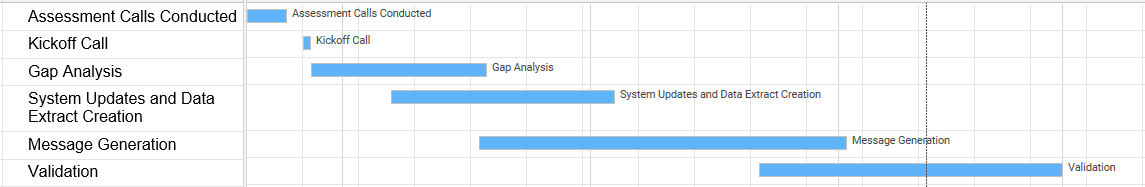 19
[Speaker Notes: This is a sample timeline for a Cohort. 
You may notice that several activities are overlapping. This allows jurisdictions to move to the next step without having any lulls in momentum. 
For example, a jurisdiction may complete their Gap Analysis and Implementation Spreadsheet within the first week or 2 and have it submitted to the TA team for review. They can begin working on their system CR submissions and updates to go through their internal review process.
If this is a Pilot Guide implementation, UAT and Final Guide Updates Implemented activities are included in the cohort schedule.]
Cohort Approach - Dashboard
Cohorts are managed through a Smartsheet dashboard as a central location for the cohorts to access information.
The dashboard tracks items such as:
Meeting information
Timeline
Project health
Document review and feedback
Questions and responses
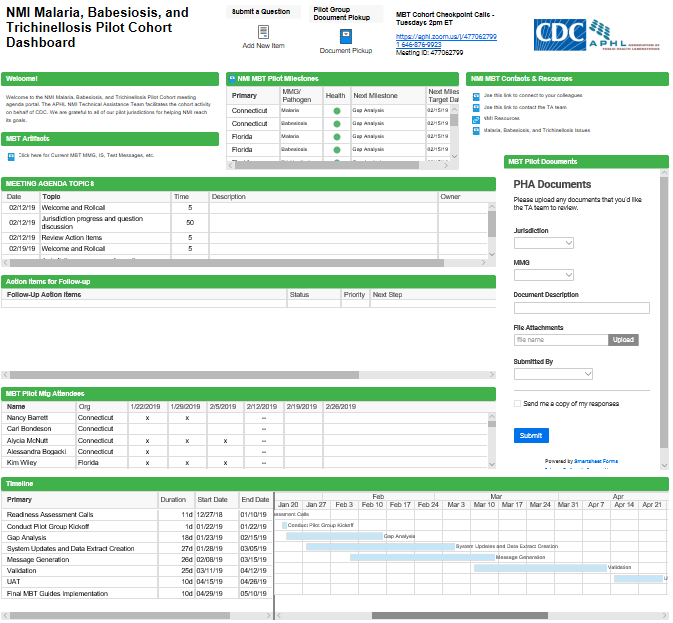 20
[Speaker Notes: Cohorts are managed through a Smartsheet Dashboard as a central location for the group to access information
The Dashboard is secure and access is limited to those participating in the cohort.]
Cohort Approach - Dashboard
Have a question outside of a meeting? Submit the question here
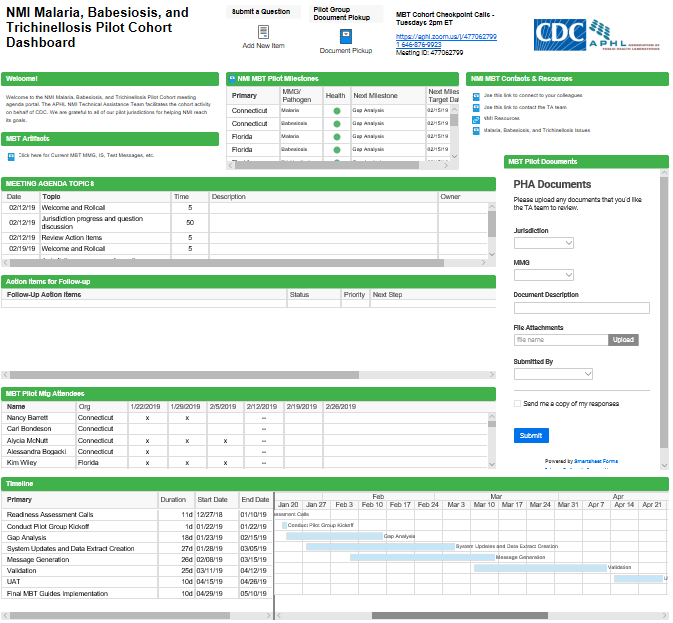 Central location to access Cohort Materials such as links to MMG, Implementation Spreadsheet, Test Cases, etc.
Agendas for each meeting and notes for previous meetings
Project Health and Next Milestones
21
[Speaker Notes: Linking to the NNDSS MMG & Artifacts webpage]
Cohort Approach - Dashboard
Action Items for Follow-up. Most items are answered during the meeting. This list captures any items for follow-up
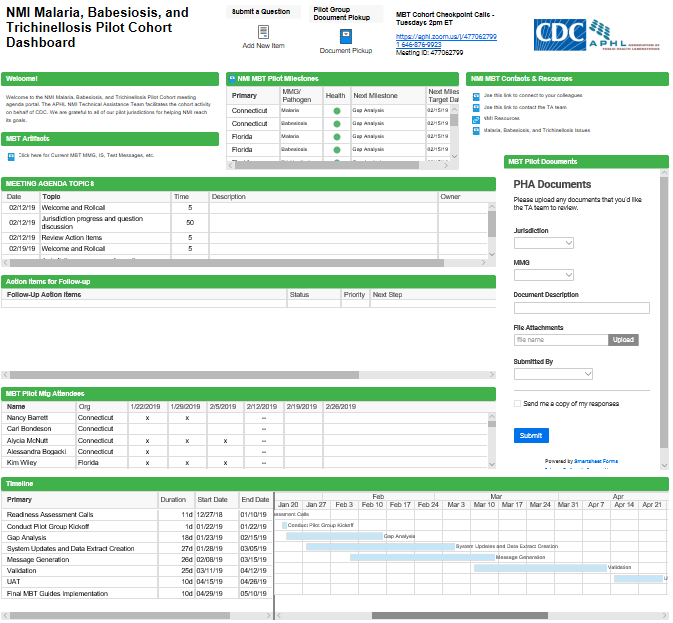 Meeting attendees tracking
Cohort schedule listing activities and timeline
22
Cohort Approach - Dashboard
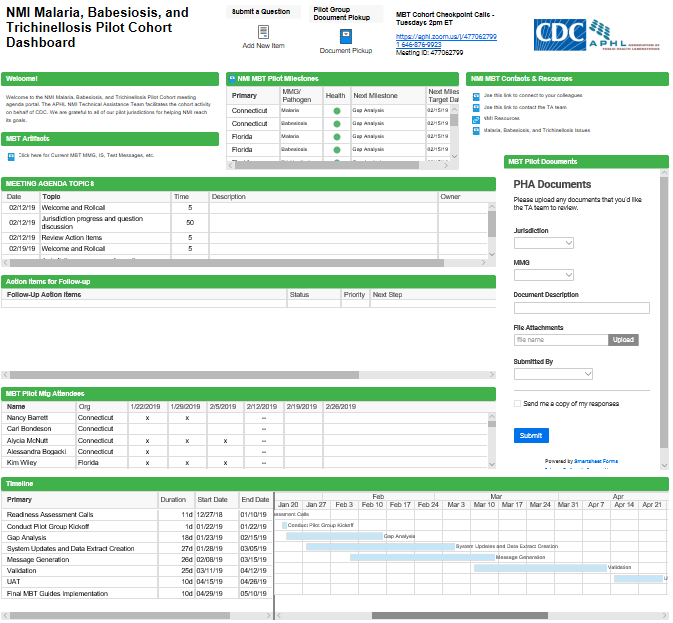 Links to lists with the PHAs participating and the TA Team contact information. 
Link to the NMI Technical Assistance and Training Resource Center Website.
Link to the Issue List capturing any major items and resolution for the MMG.
Collect documents with feedback from TA review
Submit documents such as the Implementation Spreadsheet here for review by the TA team
23
Cohort Approach - Dashboard
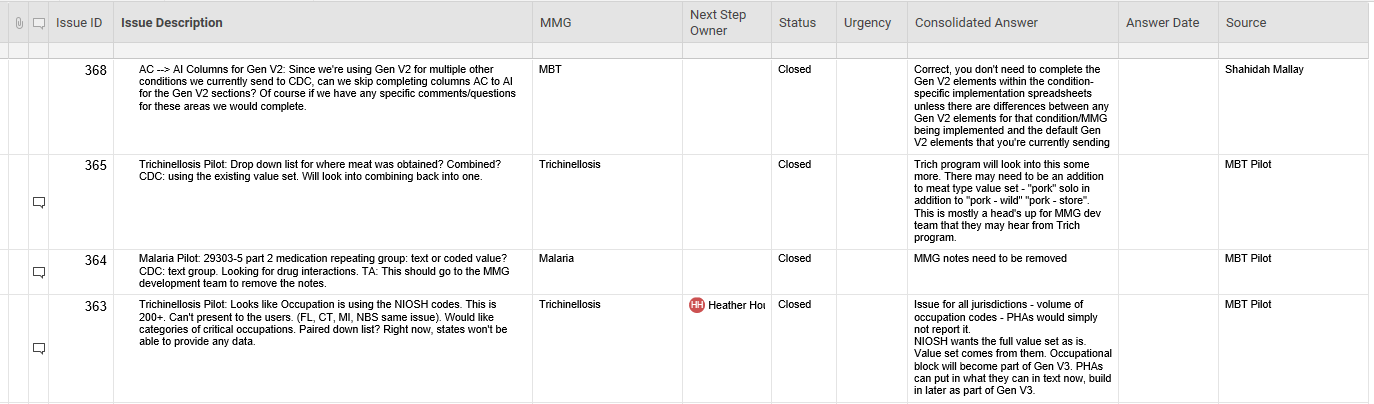 Issue discussion is tracked in the comments box
Issue documented for review by Program and CSELS NMI Teams
Consolidated answers for the issue
24
Cohort Approach – Meeting Structure
Cohorts meet weekly as a group
Attendees include Jurisdiction Program SMEs and Technical staff, APHL TA Staff, and CDC Program representatives
During the meeting, we do a round robin to discuss the Jurisdiction status and answer any questions
At the end of each meeting, goals are established for the next meeting.
Sample goals for the first few meetings:
2/14: Begin Gap Analysis (GA), load in progress Implementation Spreadsheet (IS)/GA to team site for TA review, answer any questions
2/21: Ask questions to continue working through the GA
2/28: Load in progress IS/GA to team site for TA review, answer any questions
25
[Speaker Notes: Cohorts will meet weekly on an agreed upon day and time. The same day and time each week. 
Attendees include the Jurisdictions (including Program EPIs, Informatics, and Surveillance staff), the APHL TA staff, and CDC Program representatives for the MMG.
During each meeting, we discuss status and any questions the jurisdiction and program have for the group. 
At the end of each meeting, we review the timeline, discuss goals, and talk about any helpful information for the next meeting and next steps in the process. 
Here are some sample meeting goals for the first couple of meetings in the Cohort.]
Implementation Support
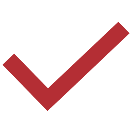 Gap analysis & Implementation Spreadsheet
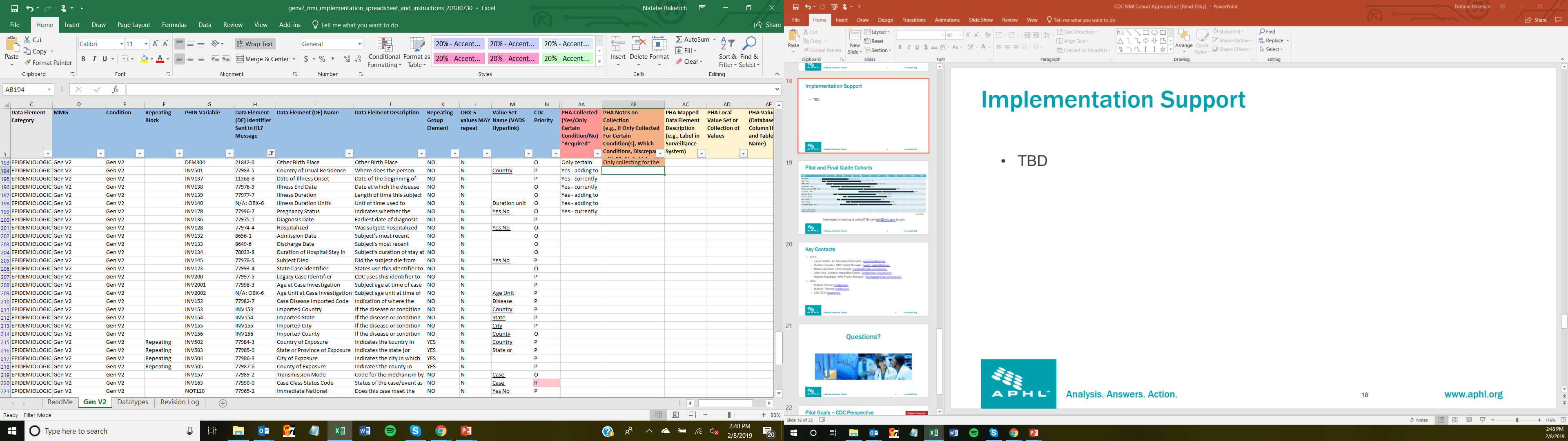 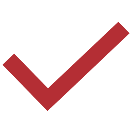 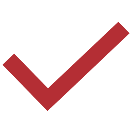 HL7 Message Creation & Validation
Test Case Scenario Worksheet
MSH|^~\&|SendAppName^2.16.840.1.114222.nnnn^ISO|…
PID|1||GenV2_TC01^^^SendAppName&2.16.840.1.114222.. OBR|1|""|GenV2_TC01^SendAppName^2.16.840.1.114222.. OBX|1|ST|32624-9^Other Race Text^LN||Apache||||||F…
OBX|2|CWE|78746-5^Country of Birth^LN||USA^United St…
OBX|3|CWE|77983-5^Country of Usual Residence^LN||USA.
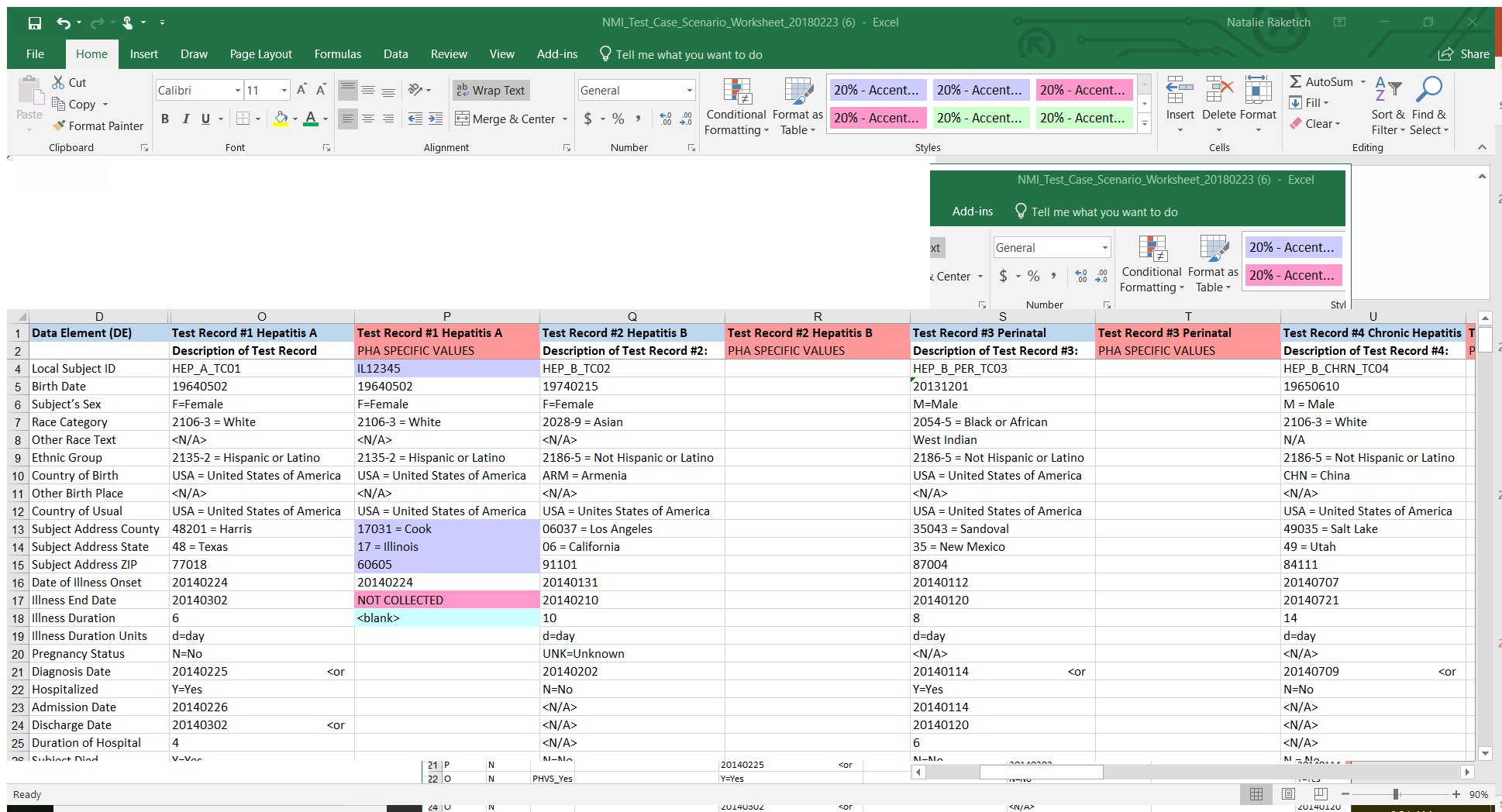 Not actually IL data, just used as an example
26
[Speaker Notes: Jurisdictions in our cohorts receive implementation support from the APHL TA team
We’ll help you complete your gap analysis, answering or tracking down the answer to your questions during that process, and make sure your implementation spreadsheet is complete and ready for CDC onboarding. The Implementation Spreadsheet helps to remove any assumptions from the message creation.  
We can help you create your HL7 messages for those jurisdictions that need assistance (including providing our template Rhapsody route), and will, in additional METS validation, validate your HL7 test messages once those are ready
We’ll also review your Test Case Scenario Worksheet, and compare that with your HL7 test messages to make sure that is complete and ready for CDC onboarding]
Pilot and Final Guide Cohorts
(AZ, CT, GA, OR)
(CT, FL, MI, UT, WI)
(KS, GA, OR)
(HI, ND, SD, WA - Maven)
(TBD)
(TBD)
(TBD)
(TBD)
(TBD)
(TBD)
(TBD)
Interested in joining a cohort? Email edx@cdc.gov to join.
Kickoff mtg
27
[Speaker Notes: The top have of the chart shows Cohorts, both final guide and pilot guides, in progress. The note 
The bottom half of the chart shows upcoming planned cohorts for both final guides and pilot guides.
After meeting internally including Program EPIs, Informatics, and Surveillance staff, if you have any interest in joining any of the upcoming cohorts, please email edx@cdc.gov to relay your interest. 
If you don’t see a cohort for a guide you are interested in, request it through the edx email. We are working on cohorts for each MMG and love to hear about interest to move those cohorts to the top of the list.]
NMI Overview
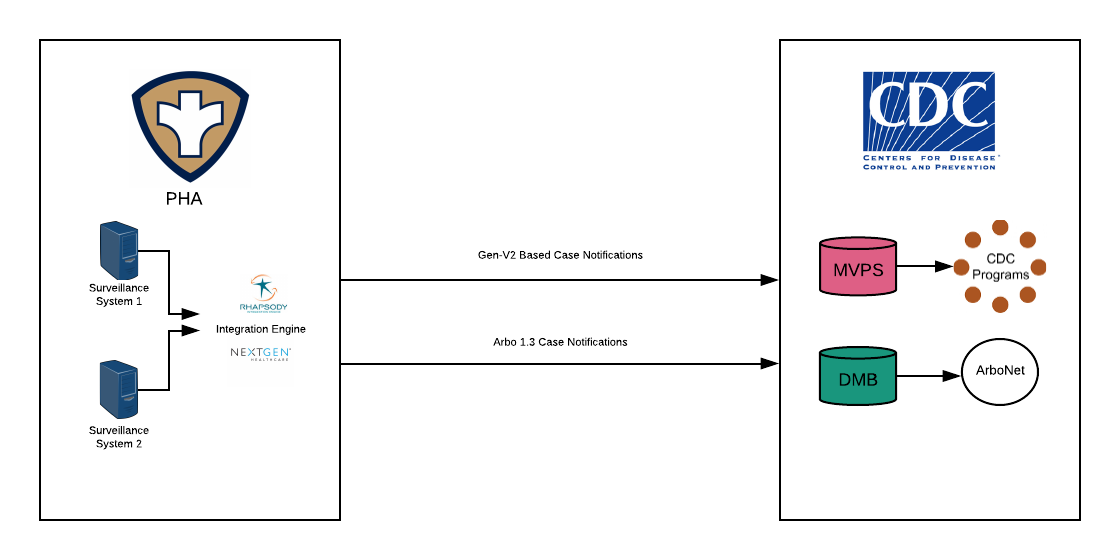 28
[Speaker Notes: There are currently 9 final guides and 9 pilot guides. 
CDC is working on finalizing additional guides. 
Again, we are working on cohorts for each MMG and love to hear about interest for a particular guide.]
Anticipated Timeline for Upcoming Pilots
Interested in piloting any of these guides?
Please let us know by sending an email to edx@cdc.gov.
29
[Speaker Notes: Upcoming pilots include Lyme/TBRD starting in March, HAI MDRO starting in May, Rubella, Measles, and CRS will be piloted as a group started in May also.]
Key Contacts
APHL
Laura Carlton, Sr. Specialist Informatics 
Heather Houston, NMI Project Manager
Natalie Raketich, Terminologist 
John Park, Systems Integration Expert
Melanie Kourbage, NMI Project Manager
Amanda Santander, Business Analyst

CDC EDX edx@cdc.gov
30
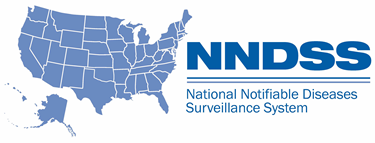 Hot Topic: Finding Coding System Codes in PHIN VADS
Melinda Thomas, MPH
State Implementation and Technical Assistance
Center for Surveillance, Epidemiology and Laboratory Services
Centers for Disease Control and Prevention
Coding System Codes for NNDSS HL7 Messages
In the NNDSS HL7 messages, a coding system code is sent in the third component of a coded field (e.g., OBX-3.3, OBX-5.3).

The coding system codes can be either an Object Identifier (OID) or a coding system abbreviation.




If using the OID, make sure you are using the number for the appropriate coding system, not the one for the value set.
OBX|1|CWE|77990-0^Case Class Status Code^2.16.840.1.113883.6.1||410605003^Confirmed Present^2.16.840.1.113883.6.96||||||F
   or
OBX|1|CWE|77990-0^Case Class Status Code^LN||410605003^Confirmed Present^SCT||||||F
PHIN Vocabulary Access and Distribution System (VADS)
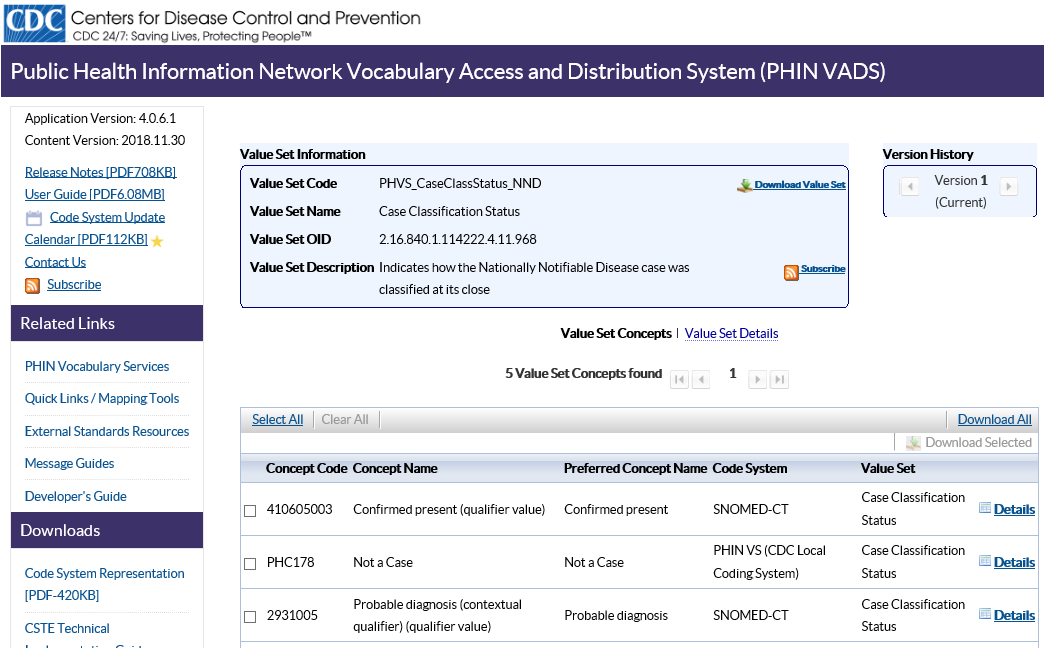 https://phinvads.cdc.gov/
PHIN Vocabulary Access and Distribution System (VADS)
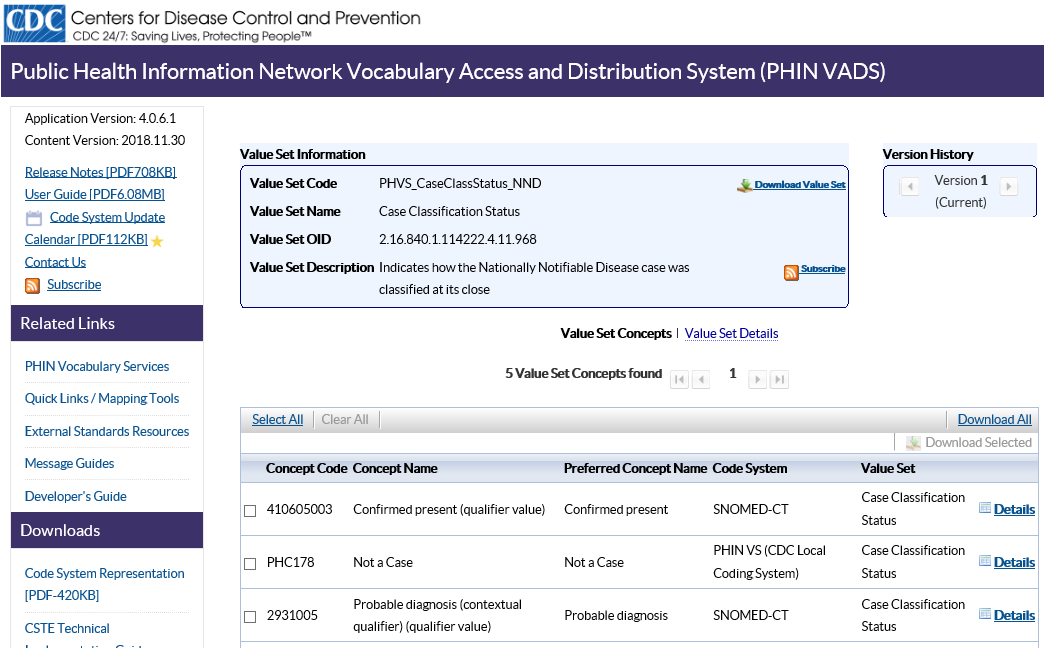 This is not the OID you’re looking for.
https://phinvads.cdc.gov/
Download PHIN VADS Value Set
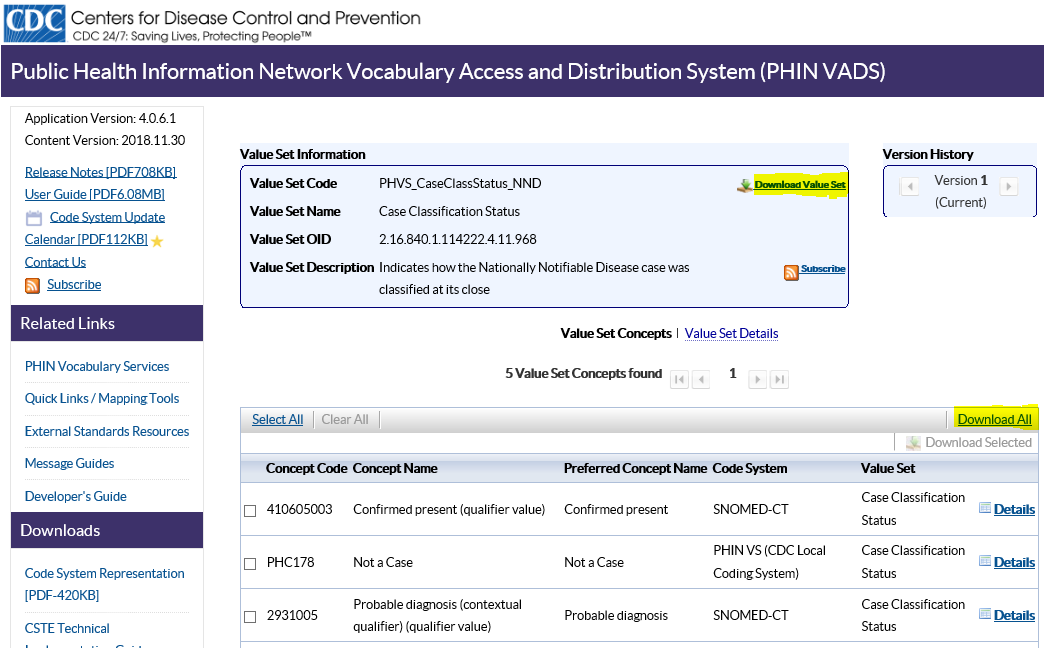 Download PHIN VADS Value Set
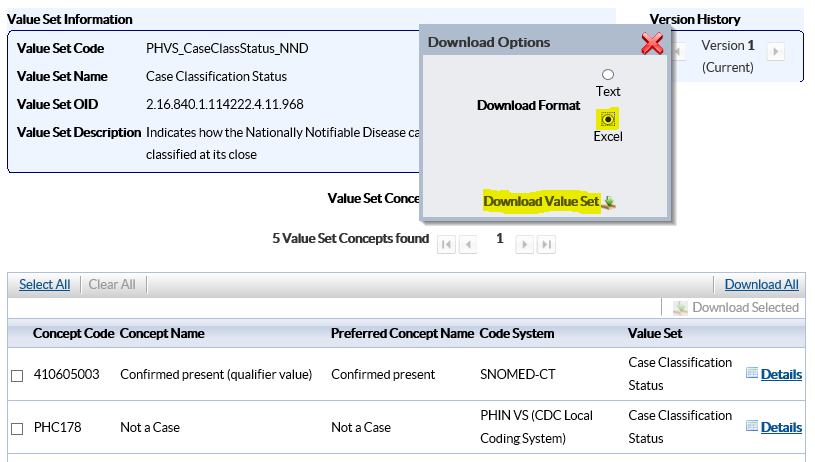 Coding System Code for PHIN VADS Value Set
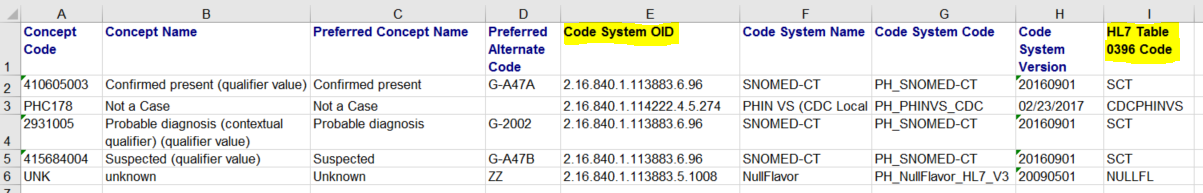 OBX|1|CWE|77990-0^Case Class Status Code^2.16.840.1.113883.6.1||410605003^Confirmed Present^2.16.840.1.113883.6.96||||||F
   or
OBX|1|CWE|77990-0^Case Class Status Code^LN||410605003^Confirmed Present^SCT||||||F
Questions and Answers
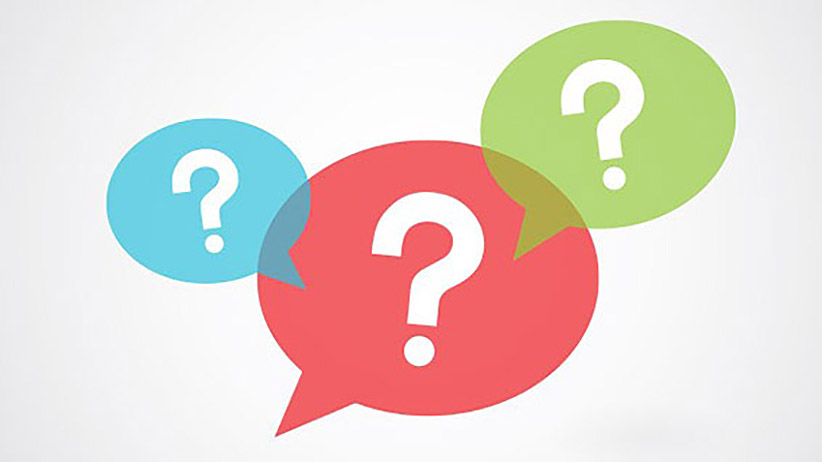 Subscribe to monthly NMI Notes news updates at https://www.cdc.gov/nndss/trc/news/

Access the NNDSS Technical Resource Center at  
https://www.cdc.gov/nndss/trc/

Request NNDSS technical assistance or onboarding at
edx@cdc.gov 

Next NMI eSHARE on Arboviral v1.3 MMG Implementation
 is March 4, 2019 – details coming soon